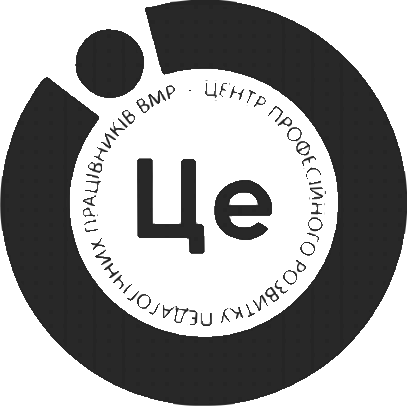 Дата проведення: 16.02.2023
Час проведення: 10.00
Засідання міської школи молодого майстра для молодих вихователів (ІІ-й рік роботи) ЗДО ВМТГ
Мета та завдання національно-патріотичного виховання в системі дошкільної освіти на сучасному етапі
1
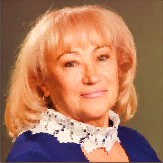 Спікер- консультант КУ «ЦПРПП ВМР» Лариса Бондарчук
Що зазначено в нормативних документах
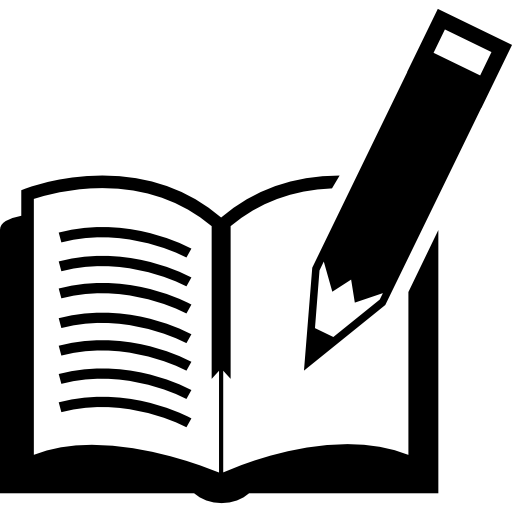 Завдання національно-патріотичного виховання дошкільників представлені нормативними документами
Відповідно до Закону України «Про дошкільну освіту» одним із ключових завдань дошкільної освіти є виховання в дітей любові до України, шанобливого ставлення до родини, поваги до народних традицій і звичаїв, державної мови, регіональних мов або мов меншин і рідної мови, національних цінностей українського народу.
2
У новій редакції Державного стандарту дошкільної освіти зазначено, що в дітей старшого дошкільного віку має бути сформована соціально-громадянська компетентність - це здатність до прояву особистісних якостей, соціальних почуттів, любові до Батьківщини; готовність до посильної участі в соціальних подіях, що відбуваються у дитячих осередках, громаді, суспільстві та спрямовані на покращення спільного життя.
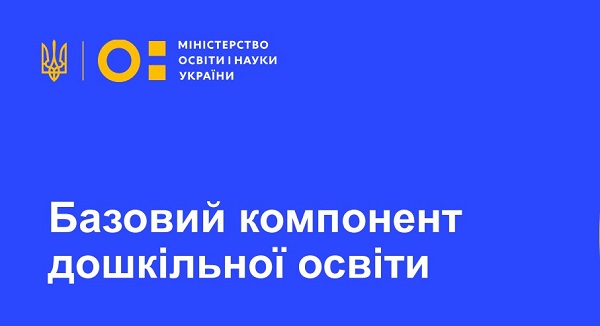 3
Результат сформованості соціально-громадянської компетентності засвідчує ціннісне ставлення дитини до себе, своїх прав і прав інших, наявність уявлень про правила і способи міжособистісної взаємодії з членами сім’ї, родини, іншими людьми та вмінь дотримуватись цих правил в соціально-громадянському просторі, а також ціннісне ставлення та повагу до культурних надбань українського народу, представників різних національностей і культур.
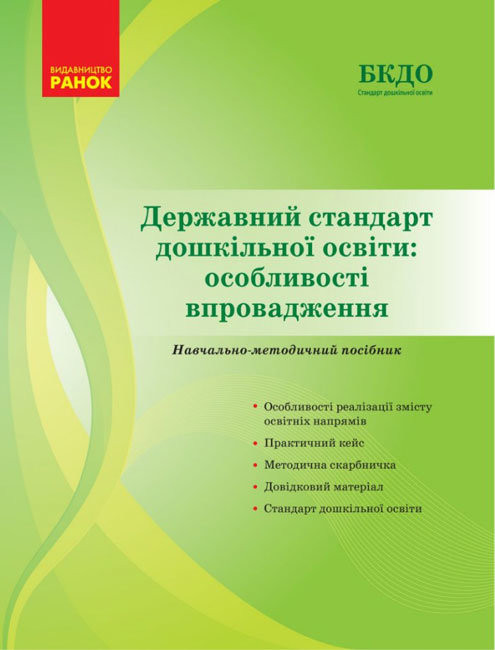 4
У Концепції Державної цільової соціальної програми національно-патріотичного виховання на період до 2025 року, схваленої розпорядженням Кабінету Міністрів України від 9 жовтня 2020 р. № 1233-р., окреслено, що  метою Програми є удосконалення та розвиток цілісної загальнодержавної політики національно-патріотичного виховання шляхом формування та утвердження української громадянської ідентичності на основі єдиних суспільно-державних (національних) цінностей (самобутність, воля, соборність, гідність) і загальнолюдських цінностей, принципів любові і гордості за власну державу, її історію, мову, здобутки та досягнення у сфері культури, економіки, науки, спорту, дієве сприяння органам державної влади та органам місцевого самоврядування в захисті і охороні національної державності Українського народу, готовність до захисту державної незалежності і територіальної цілісності України, усвідомлення громадянського обов’язку із розвитку успішної країни та забезпечення власного благополуччя в ній.
5
Метою Стратегії національно-патріотичного виховання, затвердженої   Указом Президента України від 18 травня 2019 року № 286/2019, визначено пріоритети й основні напрями національно-патріотичного виховання дітей та молоді, зокрема:  

формування національно-культурної громадянської ідентичності, національно-патріотичного світогляду,

 збереження та розвитку суспільно-державницьких та духовно-моральних цінностей Українського народу
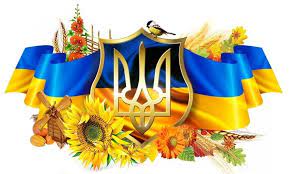 6
У  листі МОН  від 27.07. 2022 № 1/8504-22  «Методичні рекомендації про окремі питання діяльності закладу дошкільної освіти у 2022/2023 навчальному році»     звертається особлива увага на те, що одним із провідних напрямів діяльності ЗДО у 2022-2023 н. р. є формування соціально-громадянської компетентності дітей дошкільного віку. 

            Важливо консолідувати зусилля педагогів і батьків для зміцнення національної ідентичності дітей як основи, яка виховує справжній патріотизм; сприяє формуванню у дітей позитивного образу своєї країни, утверджує активні позиції громадянина своєї країни, виховує ціннісне ставлення до своєї родини як частини свого народу, його історії, традицій, культури.
7
Зміст  комплексної освітньої програми для дітей від 2 до 7 років «Дитина» та чинних парціальних освітніх програм   національно-патріо­тичного виховання дітей дошкільного віку «Україна - моя Батьківщина», Каплуновська О.М., «Моя країна –Україна», Гавриш Н.В.  стверджує та передбачає організацію системної і пла­номірної роботи з національно-патріотично­го виховання дітей уже з молодшого віку, що спрямована на виховання в дітей любові до України, шанобливого ставлення до родини, поваги до народних традицій і звичаїв, дер­жавної та рідної мов, національних цінностей українського народу.
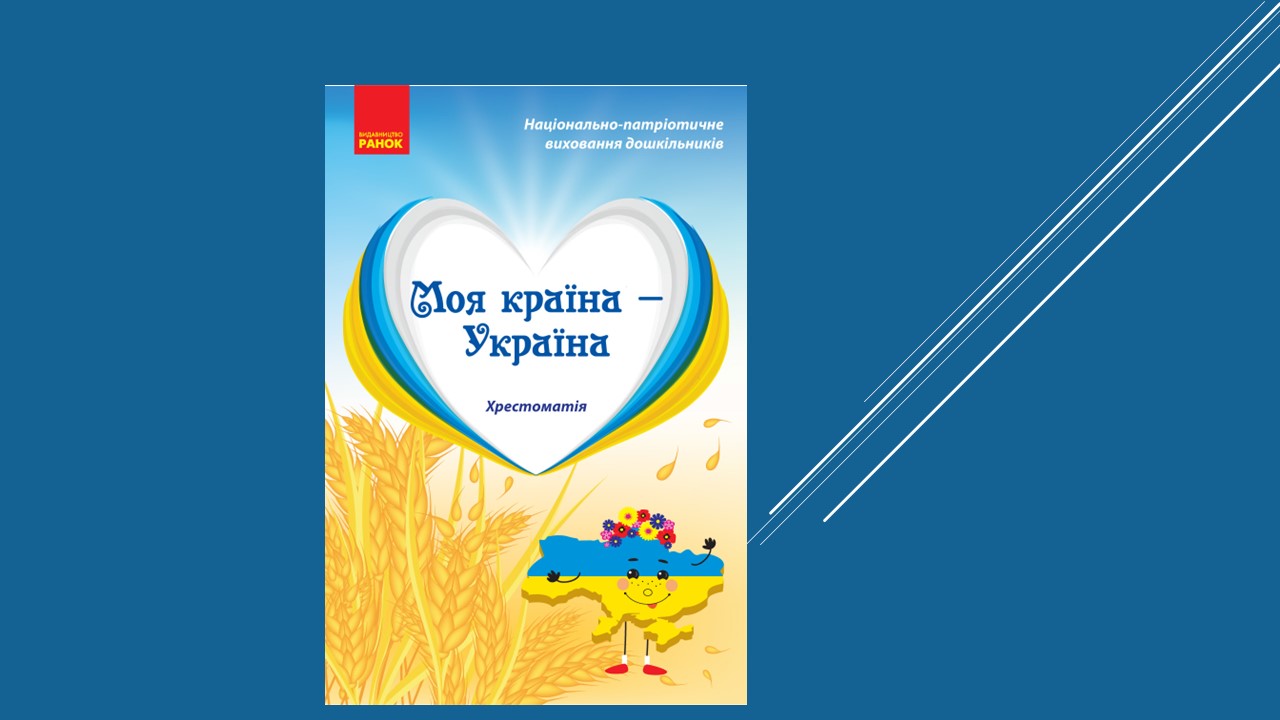 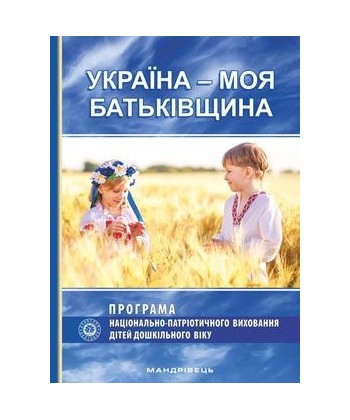 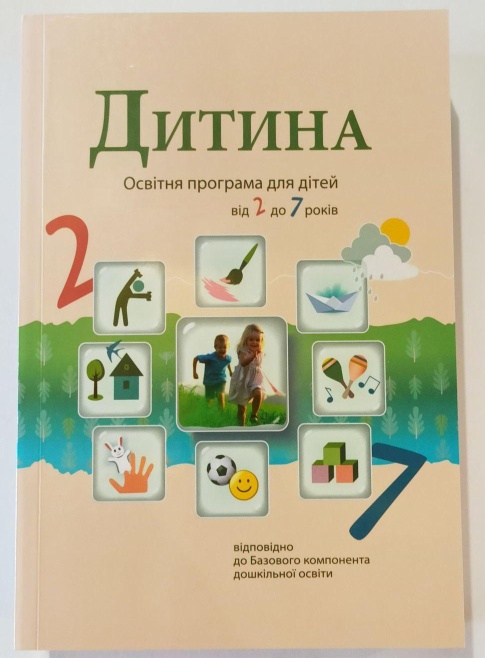 8
Завдання національно-патріотичного виховання особистості дитини 
в дошкільному віці
9
Дошкільний вік — найсприятливіший для закладання фундаментальних світоглядних понять, моральних цінностей, переконань у свідомості дитини, організації національно-
патріотич­ного виховання.
ВИКОРИСТАНІ ДЖЕРЕЛА
Базовий компонент дошкільної освіти-нова редакція, 2021.
Концепція Державної цільової соціальної програми національно-патріотичного виховання на період до 2025 року, схваленої розпорядженням Кабінету Міністрів України від 9 жовтня 2020 р. № 1233-р.
Стратегія національно-патріотичного виховання, затвердженої   Указом Президента України від 18 травня 2019 року № 286/2019.
Лист  МОН  від 27.07. 2022 № 1/8504-22  «Методичні рекомендації про окремі питання діяльності закладу дошкільної освіти у 2022/2023 навчальному році» 
Державний стандарт дошкільної освіти:особливості впровадження/Упор.:О.Косенчук.-Харків: Вид-во “Ранок”,2021.
Дякую за увагу!